Project 8Final Presentation  Feedback System for UCI Library Help Section
Dastyni Loksa
Dawei Wang
Linus Siska
Devin Pigera


Client : Christopher Davis
Recap of our Client
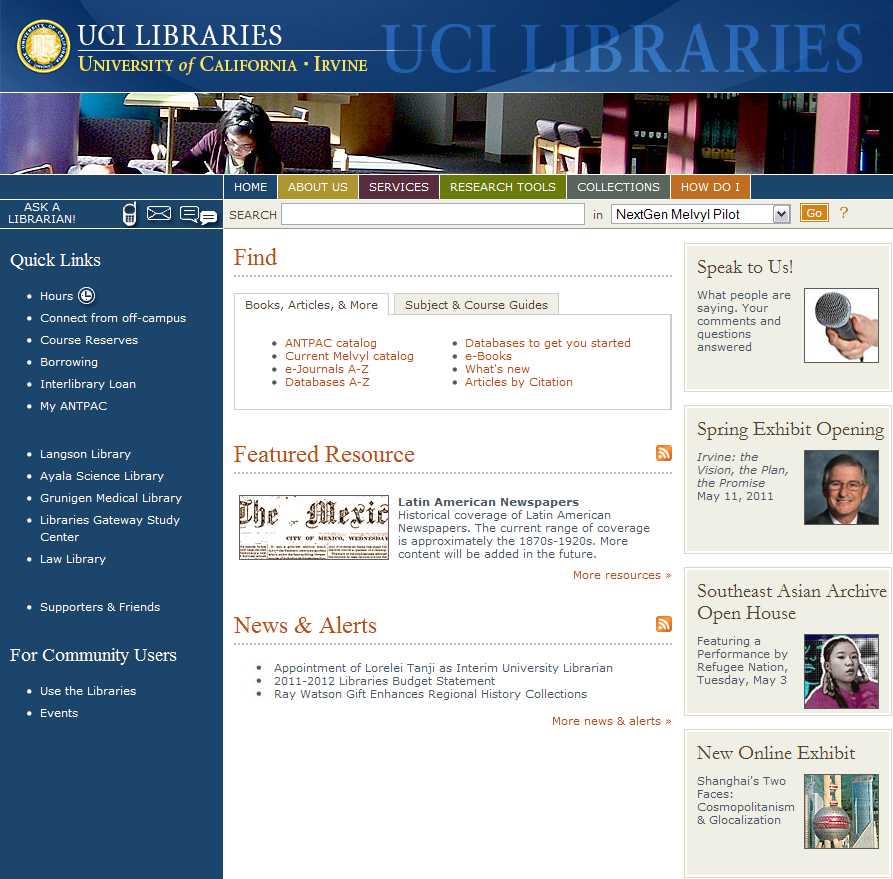 Project: UCI Library Website: http://www.lib.uci.edu

Connects 5 UCI Libraries + Research Resources together

Averages 30,000 page hits a day (Google Analytics)

Representative: Chris Davis
Recap of our Focus Area
Focus on improving the ‘How Do I’ section

No existing method to collect user feedback on ahelp section

GOAL: Design & Implementan easy to use componentto gather user feedback
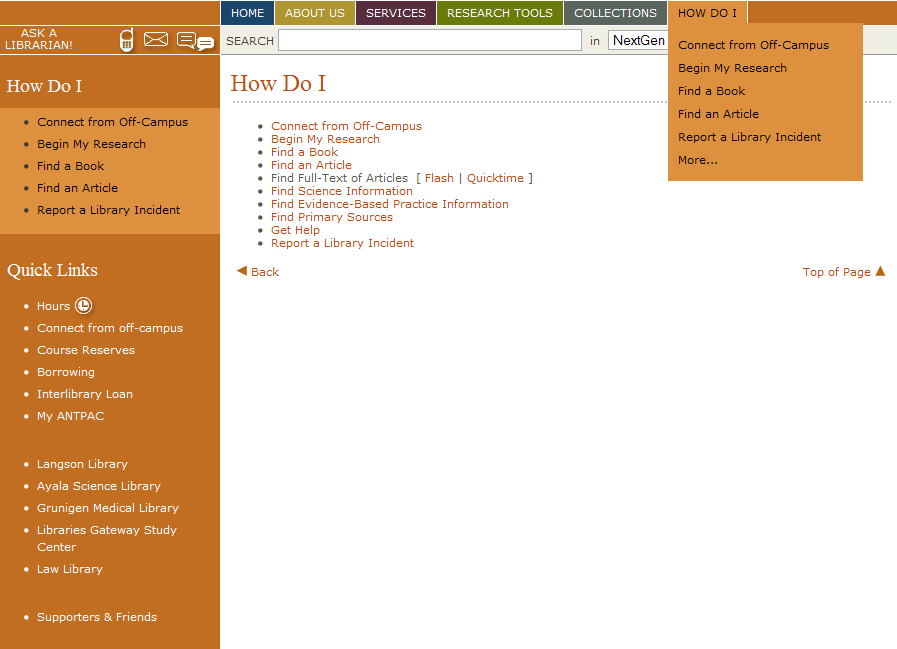 Recap of intended designs
3 designs (based on studies of top-rated rating systems)including NetFlix, Facebook, Microsoft & Reddit.com
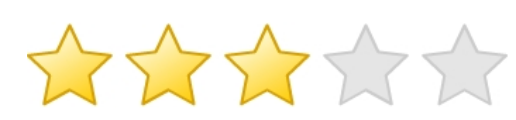 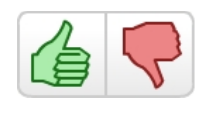 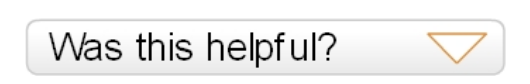 5-star rating system
Thumbs-Up / Thumbs-Down
Survey Styled Form
Test Plan Implemented
Welcome Screen presented to user. Asked to complete 3 specific tasks.
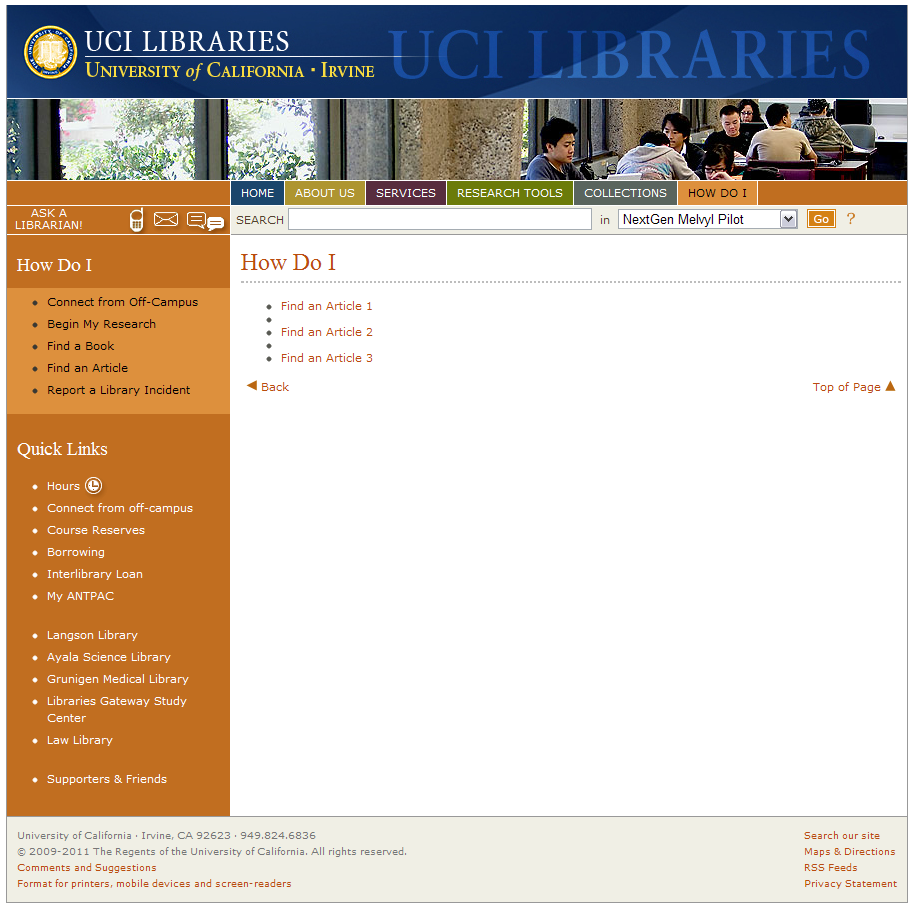 Each link corresponds to a page + rating system. Order permutated
5 Star Rating System
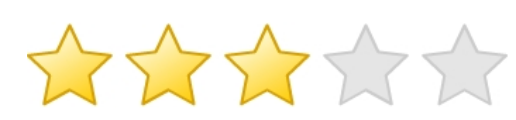 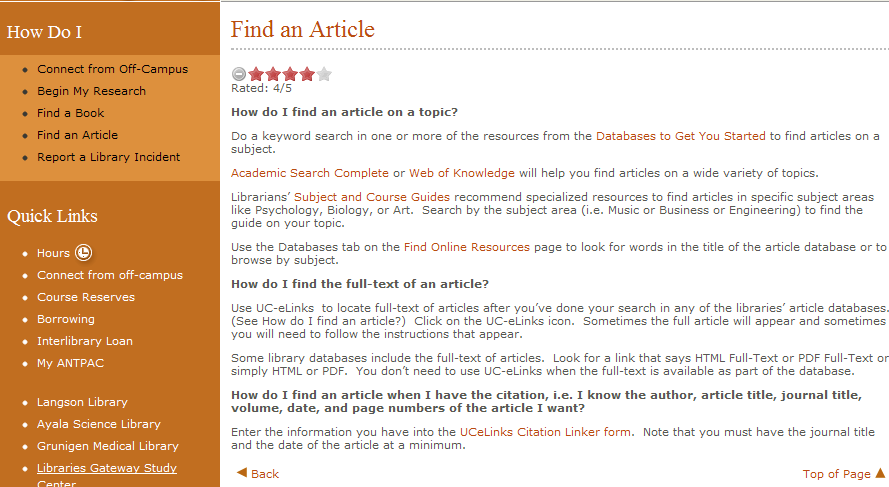 Star System
Identical Article maintained
Thumbs Up/Down System
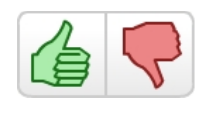 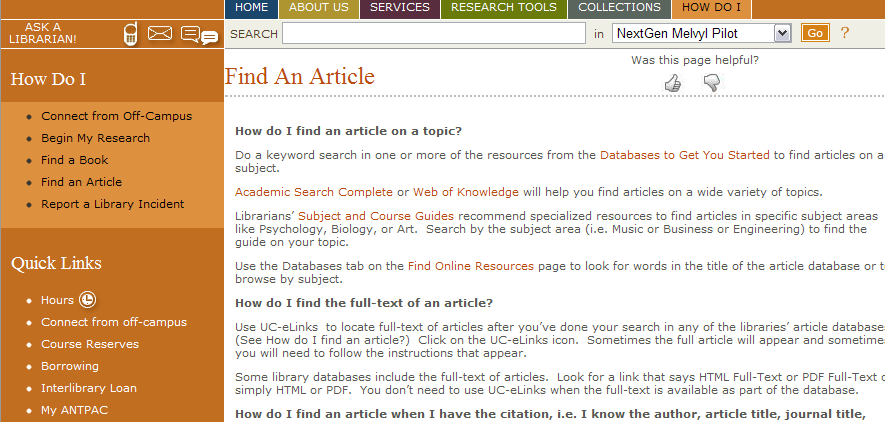 Thumbs Up/Down
Survey Styled Form
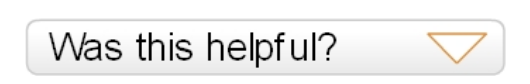 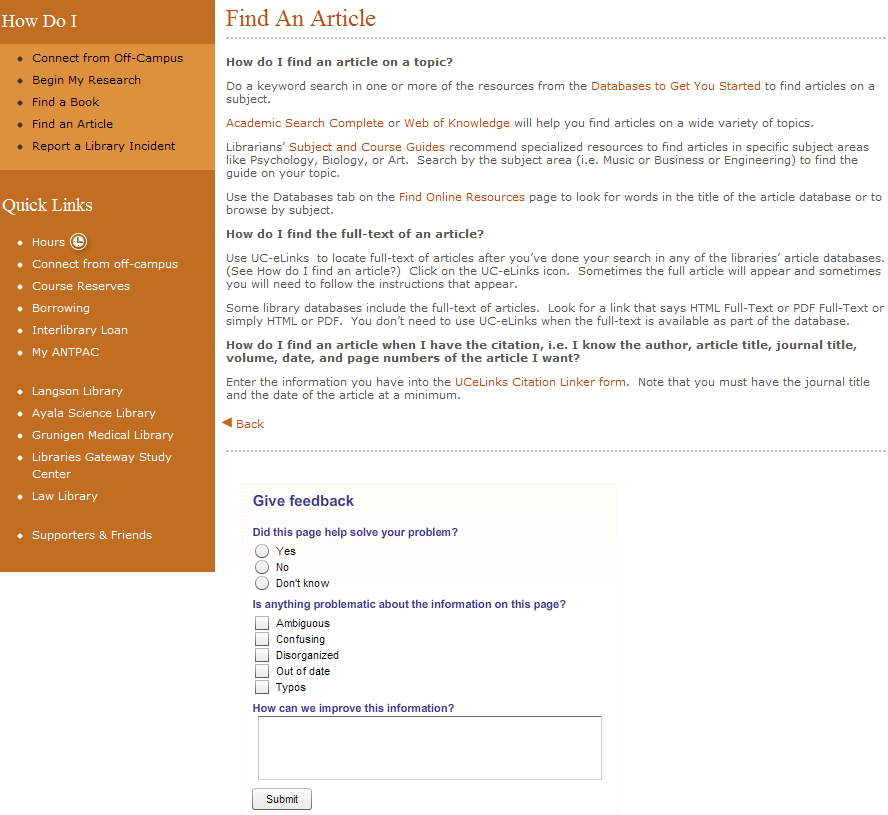 Survey System
Sample Test Subjects:
Test Results:
Chosen System For Fine-Tuning:
5 Star Rating System
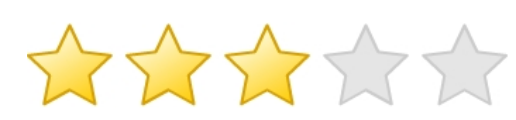 Added Preset Selections variant taken from the Thumbs prototype
Added Title (For more impact / visibility)
Testing 2 locations of rating system on page (top/ bottom of article)
Test Subjects : Similar criteria as before + Attempting to use previous users again
5-6 test users
Schedule (Last 2 weeks)
Thanks for Listening :-)
Comments?Thoughts?Questions?